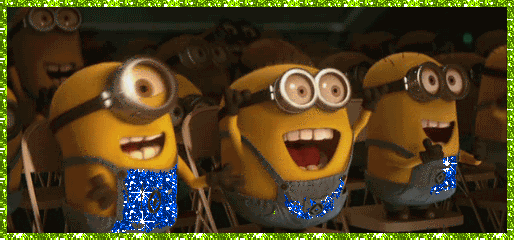 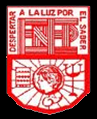 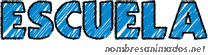 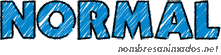 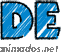 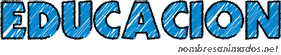 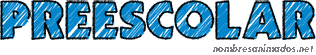 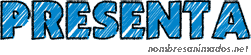 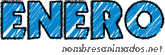 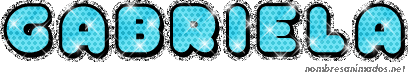 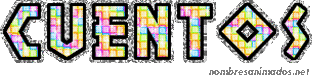 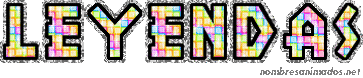 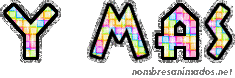 Campo formativo: lenguaje y comunicación
Aspecto: leguaje escrito
Competencia: Selecciona, interpreta y recrea cuentos, leyendas y poemas, y reconoce alguna de sus características.